Учимся видеть в друге хорошее
Практическое занятие в 4 классе
учитель начальных классов
 Токтарова И.П.
Цель: Формирование доброжелательного (эмпатийного) поведения
Задачи:
Настроить детей на доверительные отношения со сверстниками;
Учить замечать и ценить положительное в окружающих людях, друзьях;
Развивать способность сочувствовать, сопереживать;
Воспитывать навыки доброжелательного поведения в повседневной жизни.
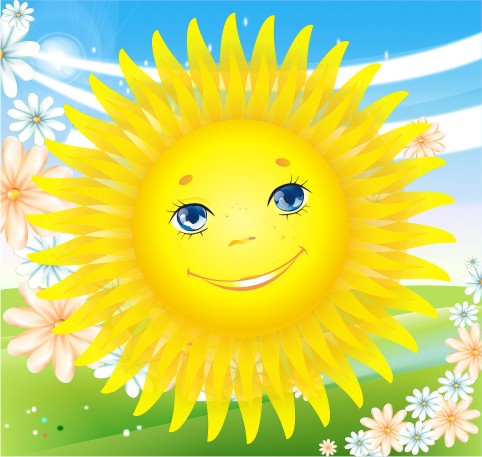 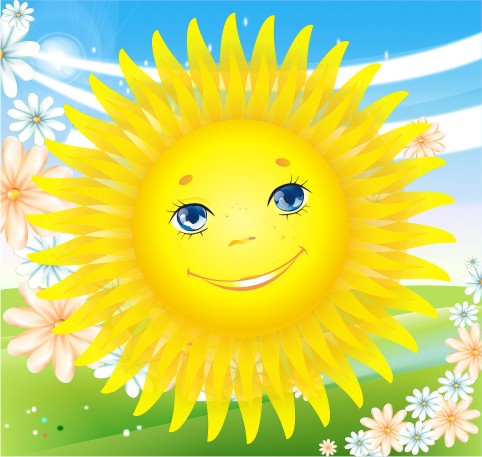 Игра «Друг дружке»Г.Ладонщиков «Дружу с  мальчишкой»
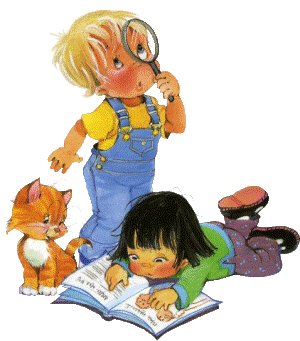 Учимся видеть в друге хорошее
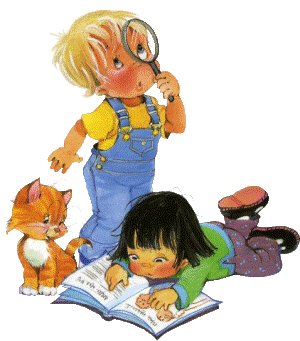 О.Буцень Так или не так»
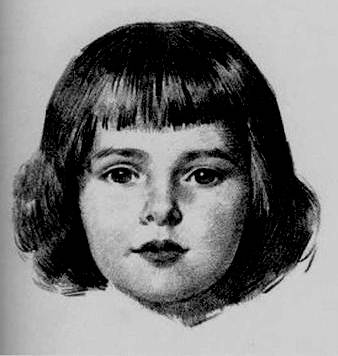 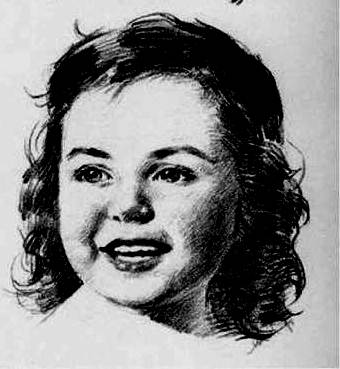 Нюра
Галя
О.Буцень Так или не так»
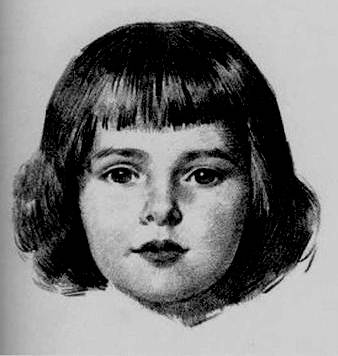 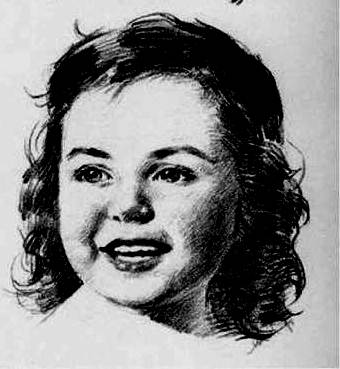 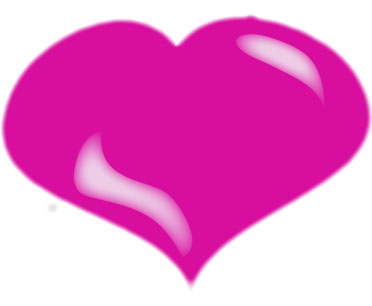 Нюра
Галя
Игра «Ветер дует»Работа в группах:-Друзья должны быть…-Друзья не должны быть…
добрыми, злыми, справедливыми, честными, льстивыми, мстительными, уступчивыми, сострадательными, терпеливыми, скупыми, упрямыми, учтивыми, щедрыми, прилежными, лживыми, трусливыми, сварливыми, ласковыми, бережливыми, жадными, скромными, завистливыми
Что произошло?Как можем помочь?
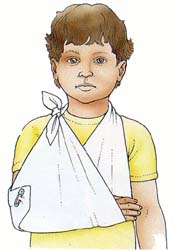 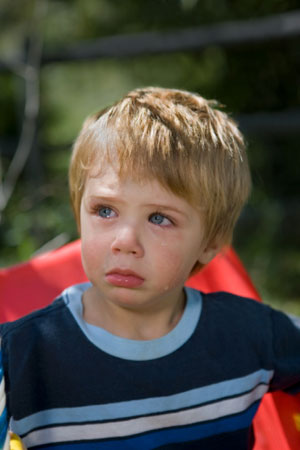 день рождениямашинкаосторожносломалобидно
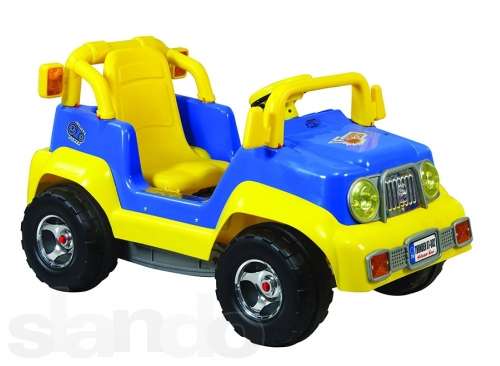 Эмпатия   –  умение    сочувствовать,    сопереживать
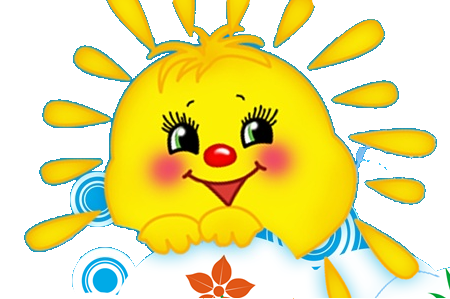 Игра «Волшебный стул»
Игра «Восковая свеча»
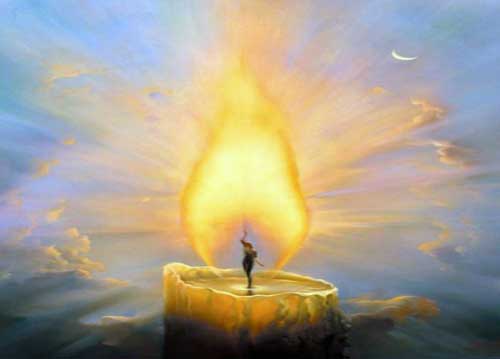 Мне больше всего понравилось…
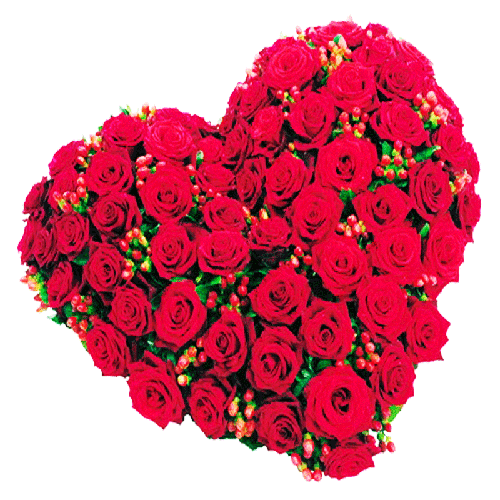 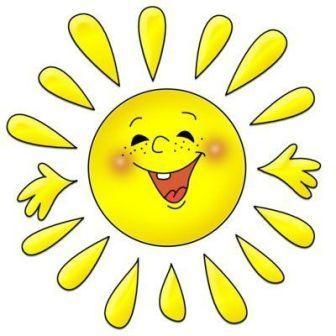 Спасибо за внимание
http://www.google.ru/imgres?newwindow=1&sa=X&biw=1024&bih=546&tbm=isch&tbnid=1XABr2OGiqg88M%3A&imgrefurl=http%3A%2F%2Fwww.drawmanga.ru%2Fforum%2Findex.php%3Fautocom%3Dgallery%26req%3Dsi%26img%3D75694&docid=Np-OUZMZhg2s2M&imgurl=http%3A%2F%2Frisovanie-spb.narod.ru%2Fimg%2Fris-boy-and-girl6.jpg&w=680&h=874&ei=jeTXUvbIK-GA4gTayoDwCA&zoom=1&iact=rc&dur=281&page=1&start=0&ndsp=10&ved=0CFUQrQMwAA
http://www.google.ru/imgres?newwindow=1&biw=1024&bih=546&tbm=isch&tbnid=leo3IuyktZ368M%3A&imgrefurl=http%3A%2F%2Fwww.solnet.ee%2Fgames%2F10_let.shtml&docid=_pLjnm6W4SuTsM&imgurl=http%3A%2F%2Fwww.solnet.ee%2Fgames%2Fpic10%2Fsolnyshko.jpg&w=482&h=457&ei=BeXXUpmPEKuX5AT59oDwCw&zoom=1&iact=rc&dur=1797&page=1&start=0&ndsp=10&ved=0CGMQrQMwAw